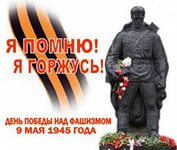 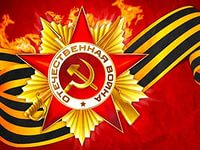 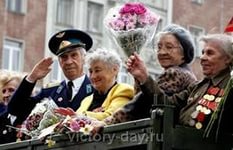 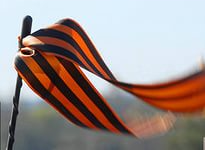 Социальный проект МБОУ «СШ№3»«Спасибо герою!»
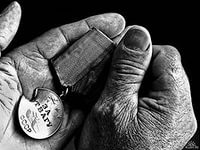 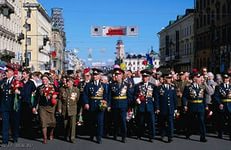 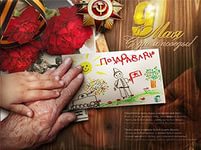 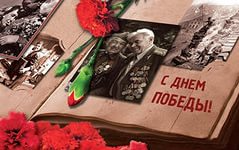 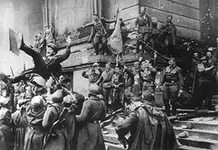 В 2015 г. исполняется 70 лет со дня Победы в Великой Отечественной войне 1941-1945 гг., что позволяет еще раз обратиться к истокам и истории гражданско-патриотического воспитания общества на примерах истинного мужества, глубокой любви к Родине, образца самопожертвования, которые продемонстрировало поколение наших соотечественников в годы войны. 
Проблемы:
       1)  смена ценностных ориентиров современного общества;
      2) низкий воспитательный потенциал семьи;
      3) высокая степень преобладания личностных
          интересов над общественными.
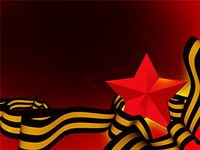 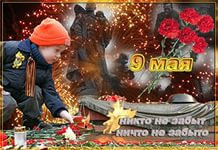 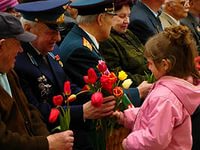 Школа – один из важнейших социальных институтов, играющий значительную роль в формировании нравственных ориентиров детей, патриотизма, совершенствовании гражданского сознания. Школа на примерах лучших образцов художественной литературы, культуры, истории, используя современные информационные ресурсы и каналы связи, имеет возможность вести достоверный рассказ о героико-патриотических традициях нашей Родины. Такая работа способна формировать у детей чувство гордости за величие страны, чувство уважения к старшему поколению.
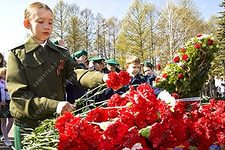 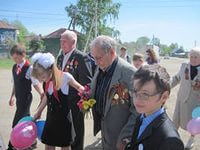 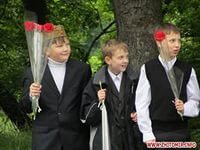 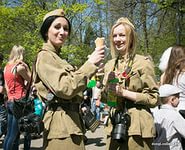 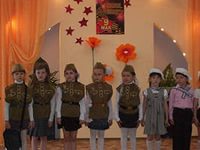 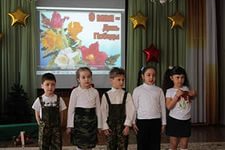 В ходе празднования дня Великой Победы во всех учебных заведениях традиционно проводятся тематические беседы и встречи школьников с «героями войны», проводятся акции, конкурсы, концерты, посвященные важной памятной дате. 

В этот день мы чествуем наших ветеранов!
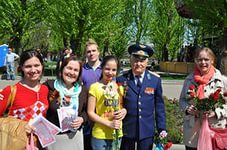 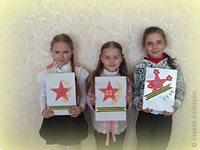 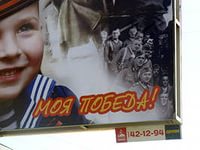 Акция «Спасибо герою!» даст возможность ребятам создать своими силами проект поздравительного баннера и совместно со спонсорами воплотить его в жизнь и разместить на фасаде школы.
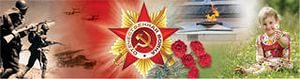 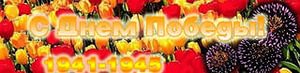 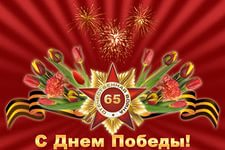 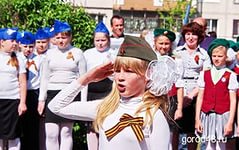 Цель: 
            Создание баннера
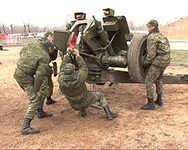 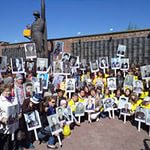 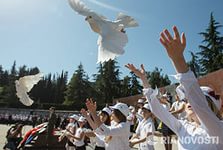 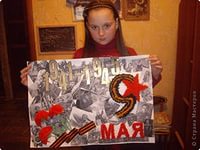 Задачи:
пробудить интерес подрастающего поколения к изучению Великой Отечественной войны;
выразить любовь и передать чувство благодарности Ветеранам.
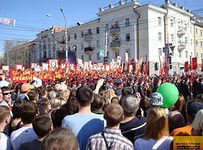 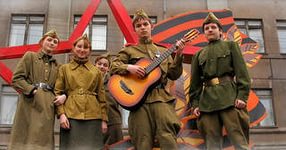 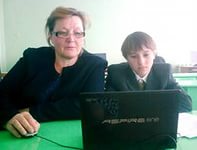 Ресурсы:

Кадровые: учителя истории, педагоги-организаторы, ученики школы, желающие участвовать в данном проекте.
Материально-технические и информационные: компьютерные программы, используемые для создания баннера, интернет, спонсорские средства.
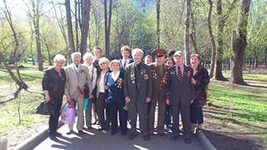 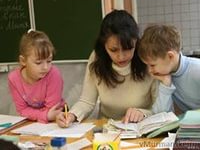 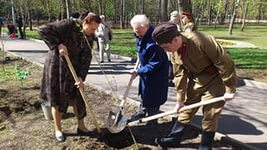 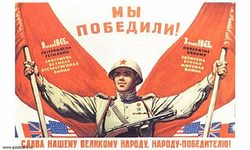 Целевая аудитория:

Учащиеся образовательного учреждения, родители
 Ветераны.
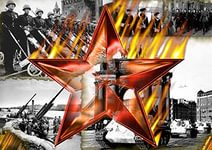 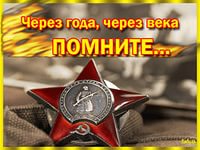 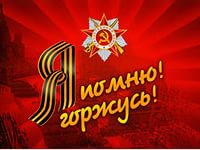 Планирование:
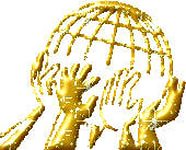 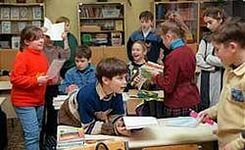 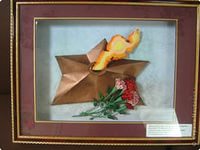 Бюджет:
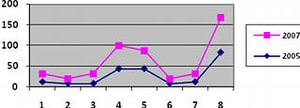 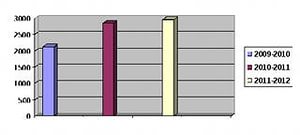 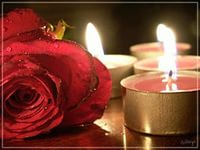 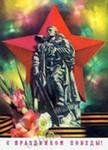 Оценка результативности проекта:
1) создание праздничной атмосферы на улице Кирова (центральной улице города);
2) патриотическое воспитание учащихся школы и жителей города;
3) поздравление Ветеранов с праздником Победы.
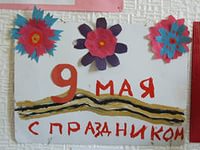 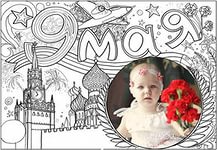 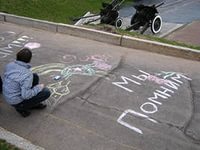 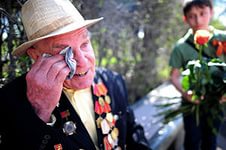 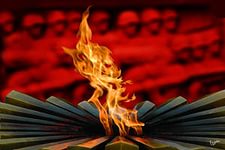 Предполагаемый результат и перспективы проекта для целевой аудитории:
	1)  развитие познавательных и творческих способностей;
   2)  рост интереса к военным страницам истории России;
   3)  эстетическое воспитание;
   4)  воспитание любви и преданности по отношению к России;
   5)  осознание важности служения Отечеству;
   6)  возможность выразить свою любовь Ветеранам.
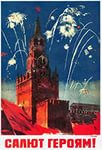 Риски:
Наше дело!
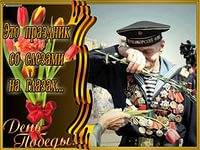 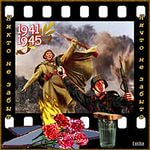 Наш баннер может быть таким…
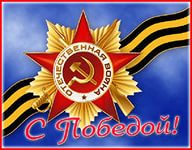 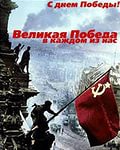 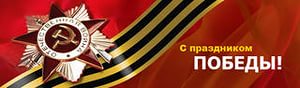 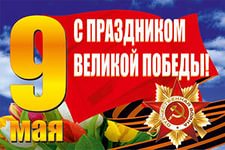 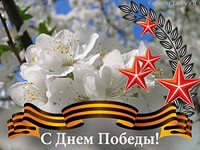 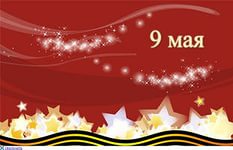 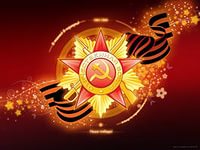 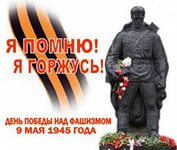 Спасибо за внимание!